소재수치해석 HW4
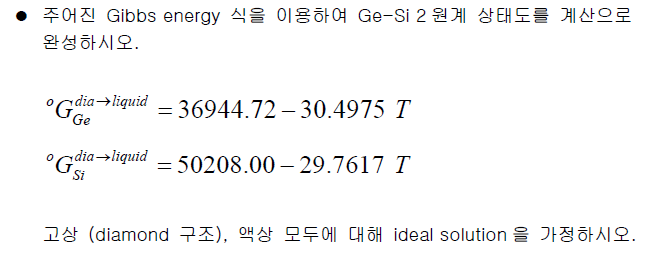 20150060 김영우
Condition & Method
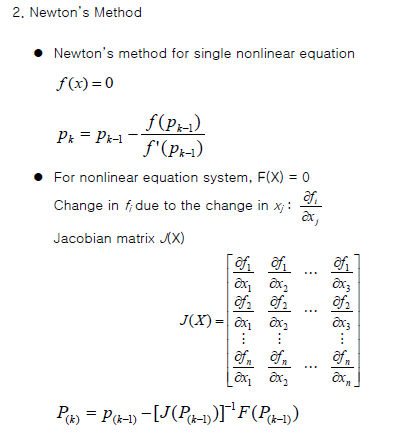 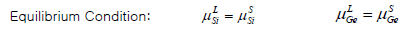 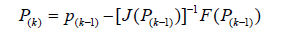 Code
초기값 입력
T= Tmin 일때 비선형 연립 방정식을 풀어 해 찾기
 - jacobian 계산
 - gauss로 역행렬 구하기
 - newton method를 이용해 해를 구할때까지 위 과정 반복
3. T=Tmax가 될 때까지 2번을 반복
4. 출력
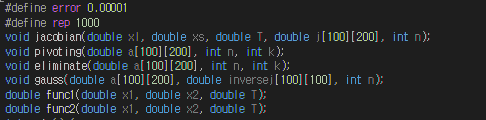 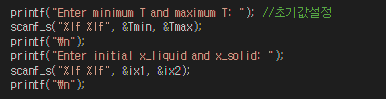 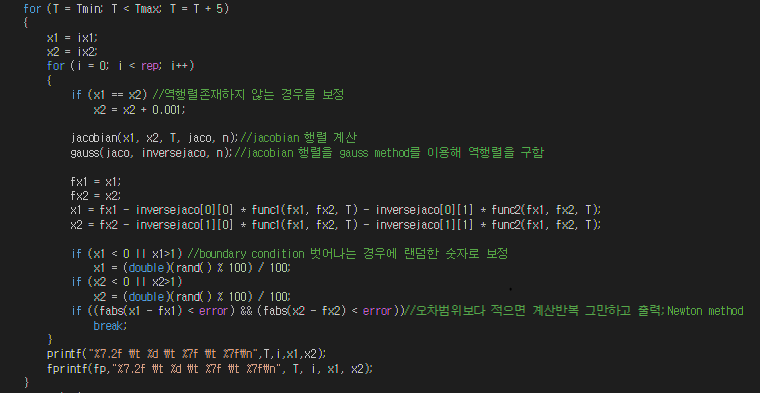 Result
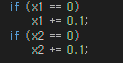 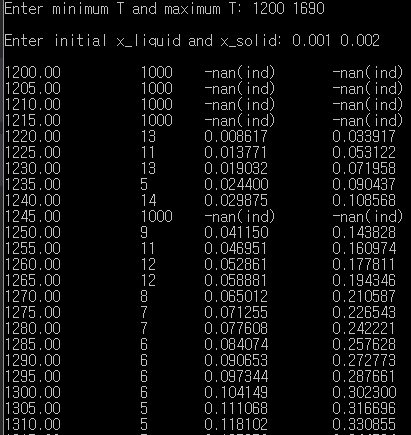 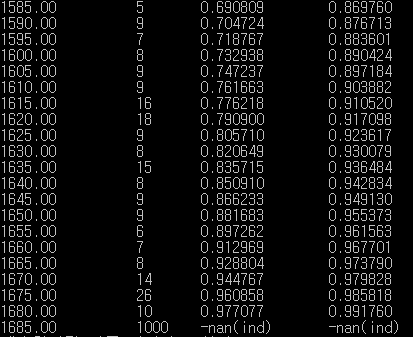 Result
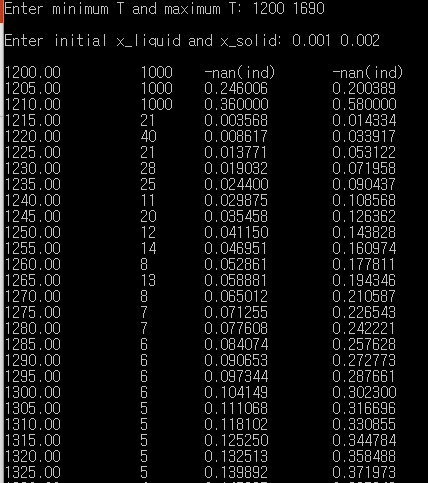 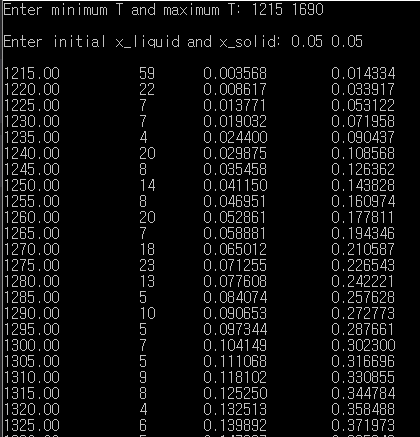 x1= x2 일때 계산 가능
1215°C 이전에는 유효하지 않다.
Result
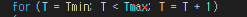 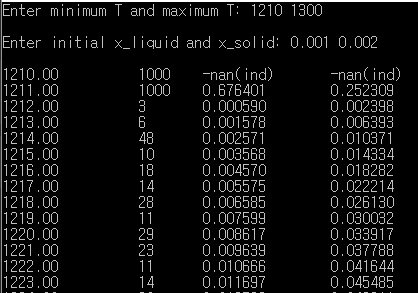 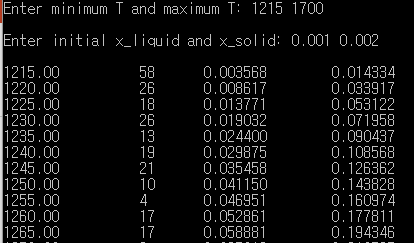 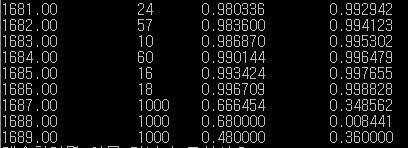 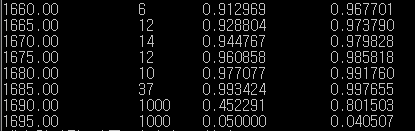 더 세밀하게 계산해본 결과, 1212 부터 1686까지임을 확인할 수 있다.
1685°C 이후에는 유효하지 않다.
Result
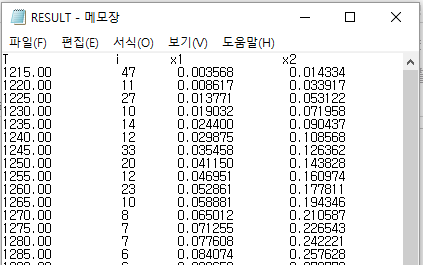